Puma BiotechnologyEarnings CallCommercial Update
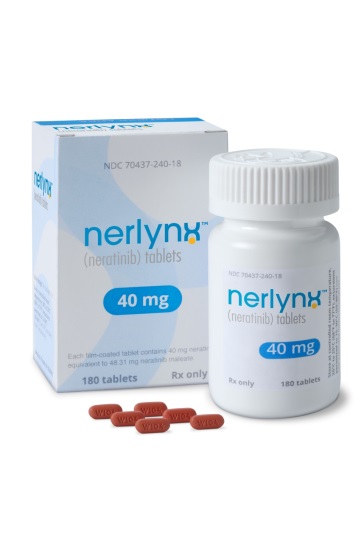 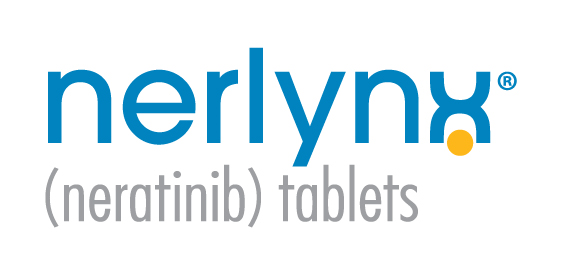 November 6, 2019
Copyright 2019 Puma Biotechnology
Forward-Looking Safe Harbor Statement
This presentation contains forward-looking statements, including statements regarding the timing of expected launch and expected regulatory approvals for NERLYNX®. All statements other than historical facts are forward–looking statements and are based on the current expectations, forecasts and assumptions of Puma Biotechnology, Inc. (“Puma”). Forward–looking statements involve risks and uncertainties that could cause Puma’s actual results to differ materially from the anticipated results and expectations expressed in these forward-looking statements. These risk and uncertainties are identified in Puma’s Annual Report on Form 10-K for the year ended December 31, 2018 and any subsequent documents Puma files with the Securities and Exchange Commission. You are cautioned not to place undue reliance on these forward-looking statements, which speak only as of the date hereof, and you should not rely on these forward-looking statements as representing Puma’s views as of any date subsequent to the date of this presentation. Puma assumes no obligation to update these forward-looking statements, except as required by law.
2
Copyright 2019 Puma Biotechnology
Puma’s Pharmacy and Distributor Network
Hub Services
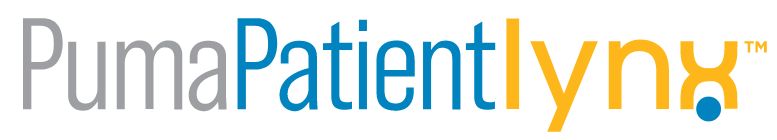 Patients
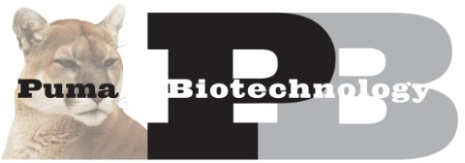 Sites of Care
Specialty Distributor Network
Community Hospitals
Academic Hospitals
McKesson
ASD / Oncology Supply
Cardinal Health
Physician Practices
Other (VA, DoD)
Specialty Pharmacy Network
Acaria Health
Accredo
CVS
Onco360
Diplomat
Biologics
3
Copyright 2019 Puma Biotechnology
$53.5 Million Net Revenue in Q3  2019
4
Copyright 2019 Puma Biotechnology
From CONTROL Poster Presented at ASCO 2019
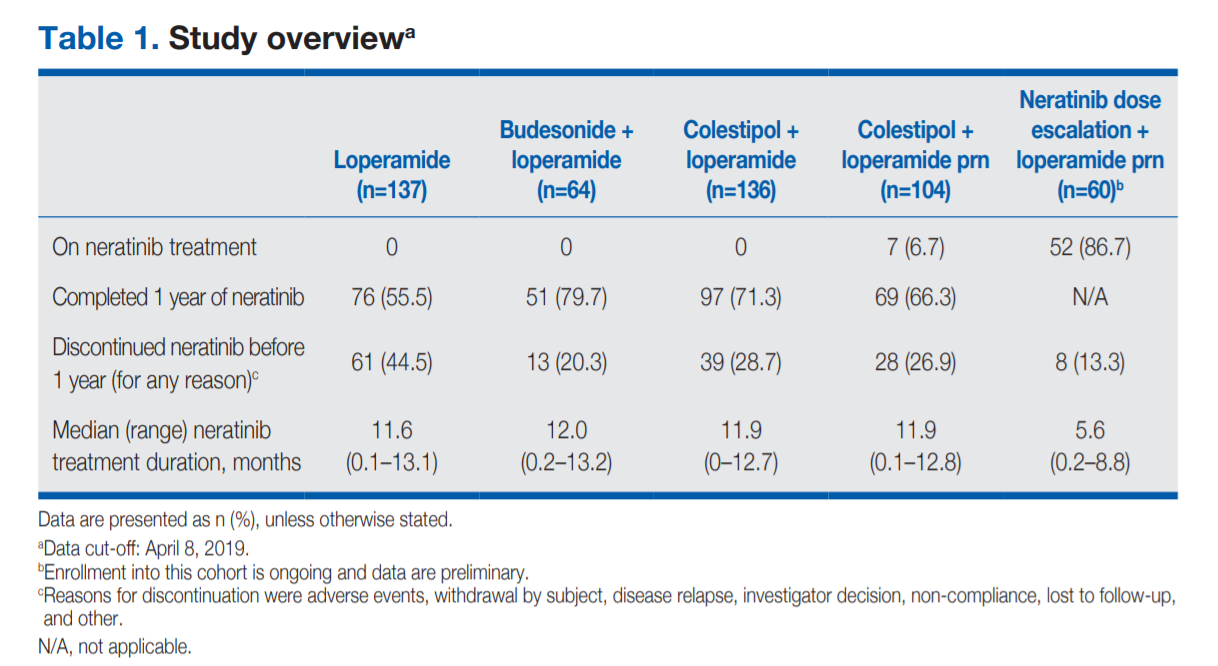 5
Copyright 2019 Puma Biotechnology
18% of Patients in Q3 Started NERLYNX at a Reduced Dose
Reduced Dose defined as fewer than 6 pills per day
6
Copyright 2019 Puma Biotechnology
Bottles Sold By Quarter
SP = Specialty Pharmacy Network, SD = Specialty Distributor Network
7
Copyright 2019 Puma Biotechnology
Rest of World Partnerships – Timelines
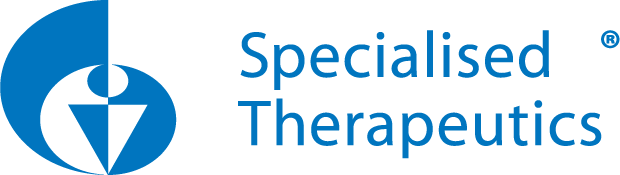 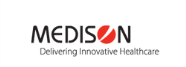 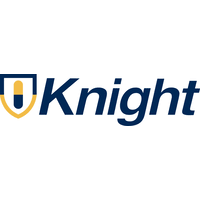 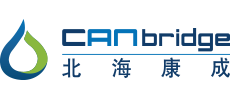 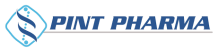 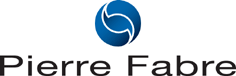 8
Copyright 2019 Puma Biotechnology
Puma BiotechnologyEarnings CallCommercial Update
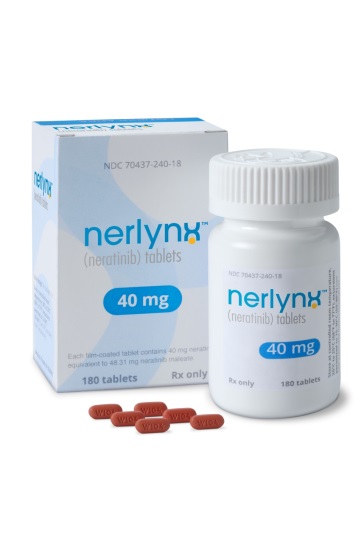 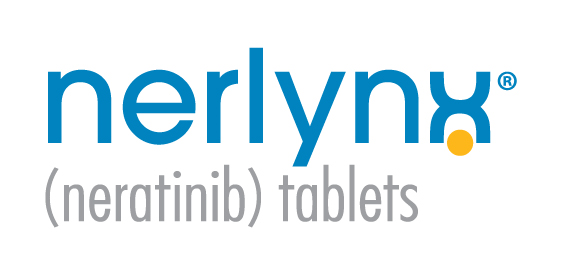 November 6, 2019
Copyright 2019 Puma Biotechnology